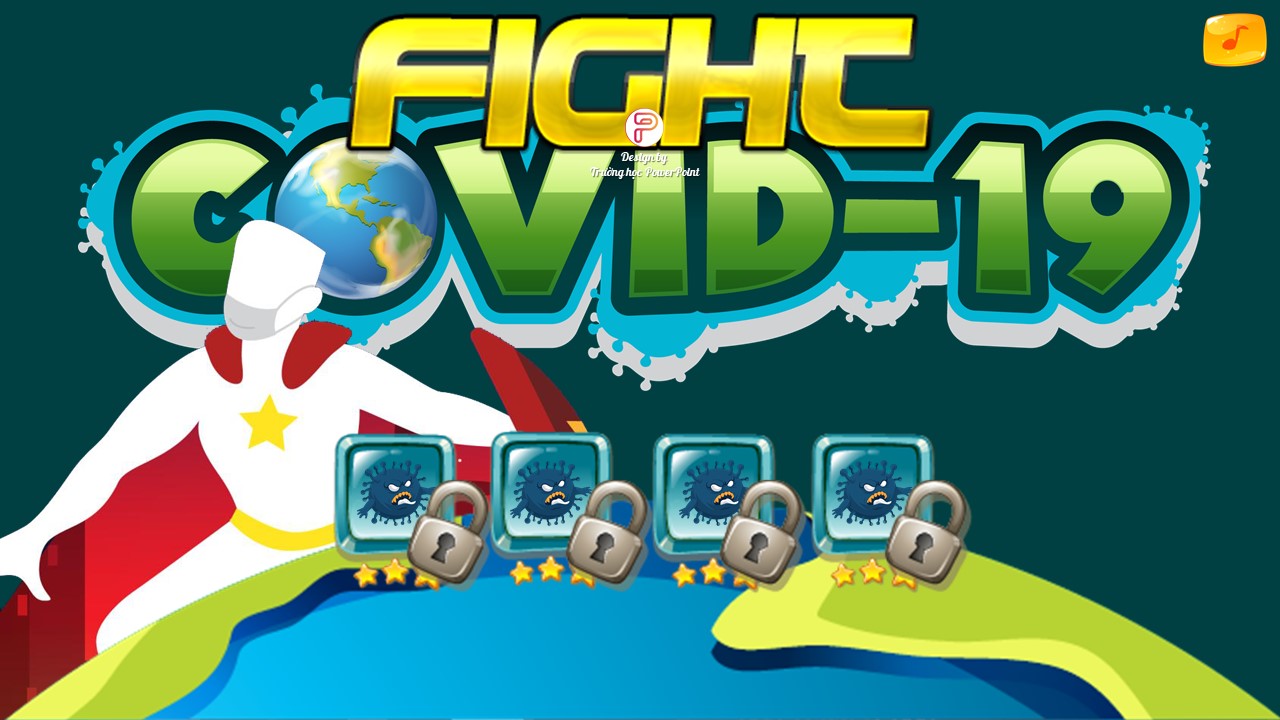 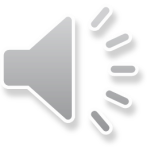 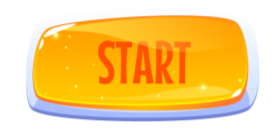 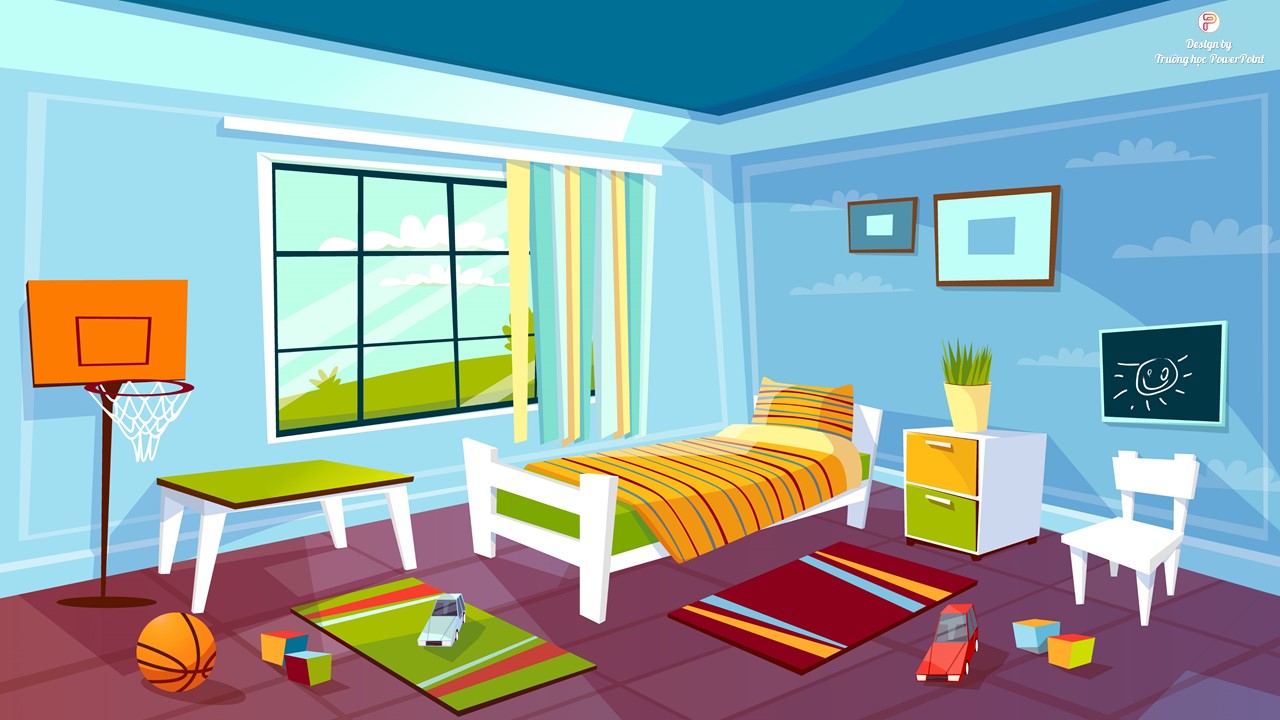 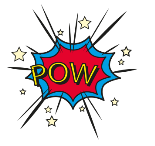 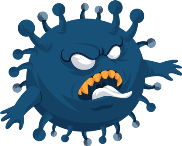 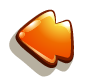 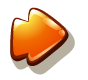 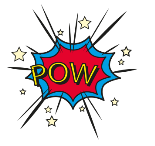 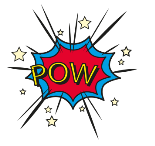 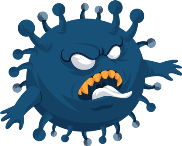 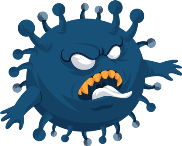 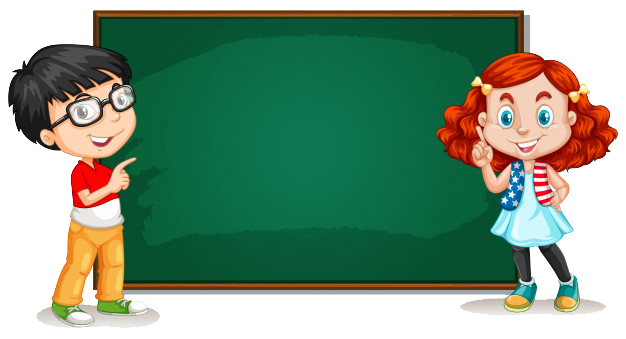 Câu 1:Nguyên tử carbon có bao nhiêu proton ?
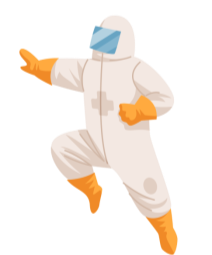 8
6
3
5
500
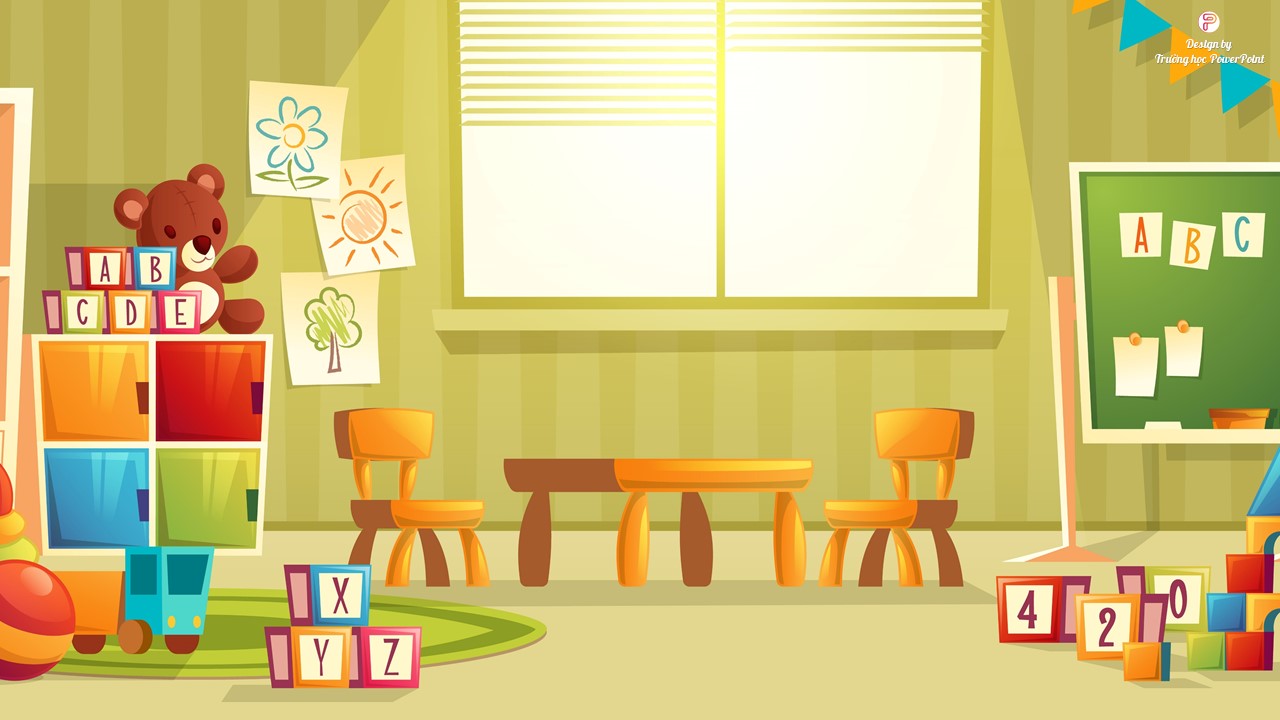 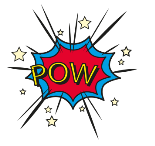 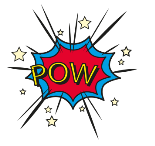 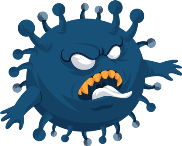 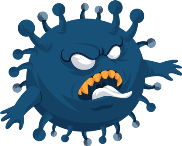 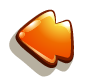 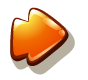 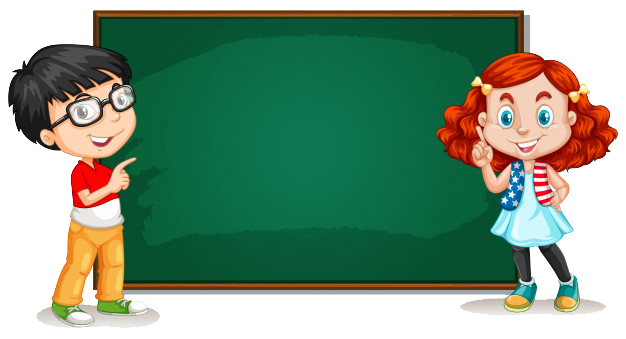 Câu2: Chất khí cần cho sự hô hấp là ?
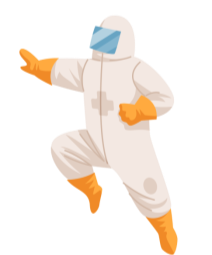 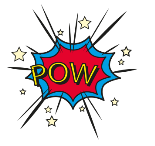 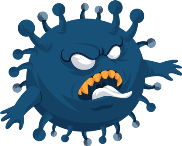 Nitrogen
Hidrogen
Helium
Oxygen
1000
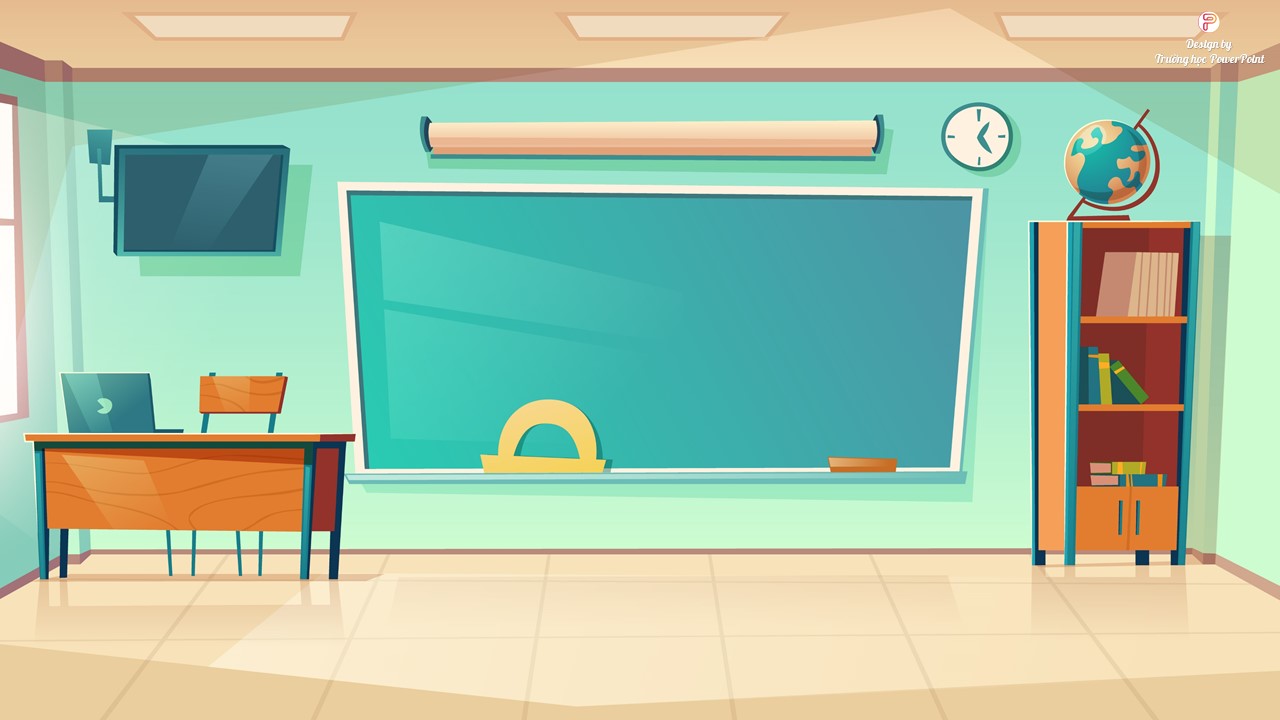 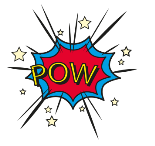 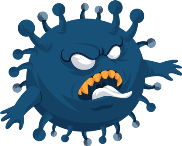 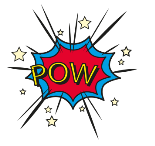 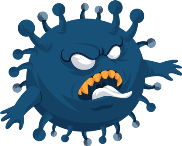 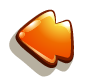 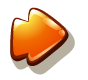 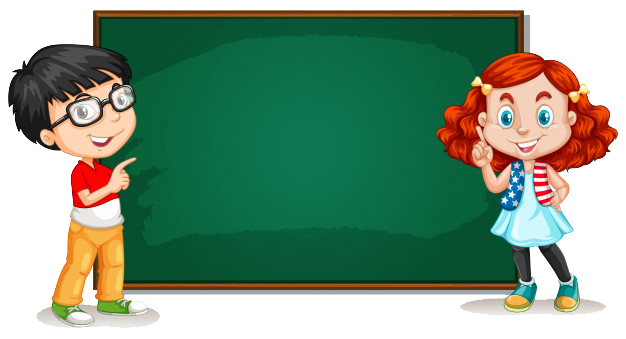 Câu 3: Nguyên tử có 8 proton trong hạt nhân là nguyên tử gì ?
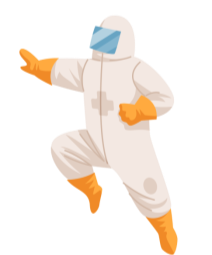 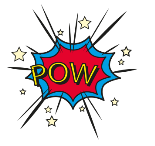 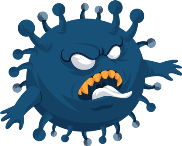 Carbon
Oxygen
Neon
Nitrogen
1500
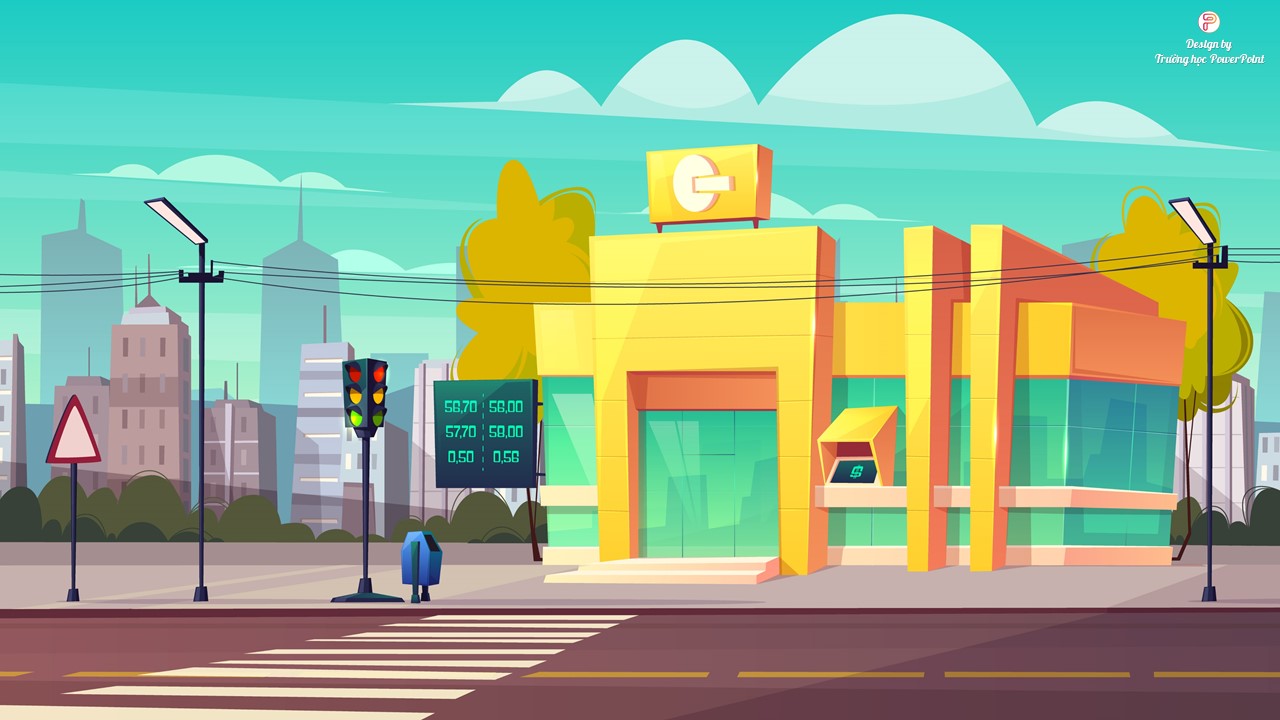 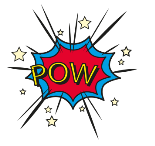 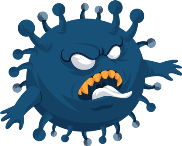 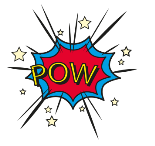 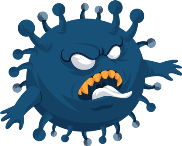 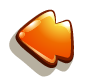 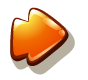 Câu4: Muối khoáng của kim loại nào sau đây có trong sữa giúp chắc xương ?
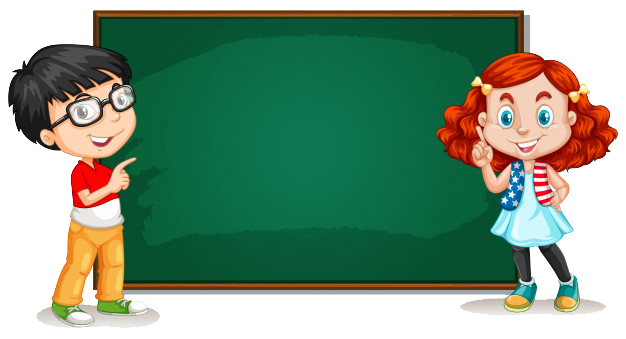 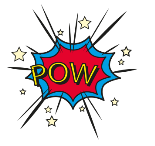 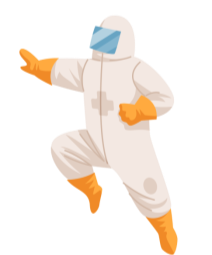 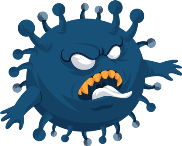 Đồng
Sắt
Kali
Canxi
2000
Kim cương và than được cấu tạo từ những nguyên tử nào, nguyên tử của chúng có điểm nào giống nhau không?
Kim cương và than đều được cấu tạo từ hàng tỉ nguyên tử, đó là nguyên tử carbon. Các nguyên tử này đều có cùng số hạt proton.
Trong thực tế có rất nhiều nguyên tử có số hạt proton giống nhau. Thay ví nói tập hợp các nguyên tử có số proton giống nhau người ta gọi là nguyên tố.
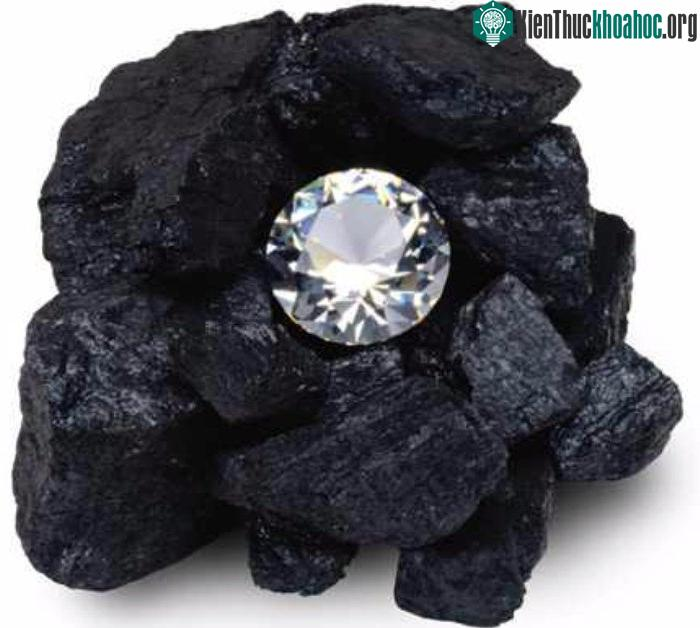 Tiết 11-15 
Bài 3: Nguyên tố hóa học
Mục tiêu:
- Phát biểu được khái niệm về nguyên tố hóa học.
- Viết được kí hiệu hóa học và đọc được tên của 20 nguyên tố đầu tiên.
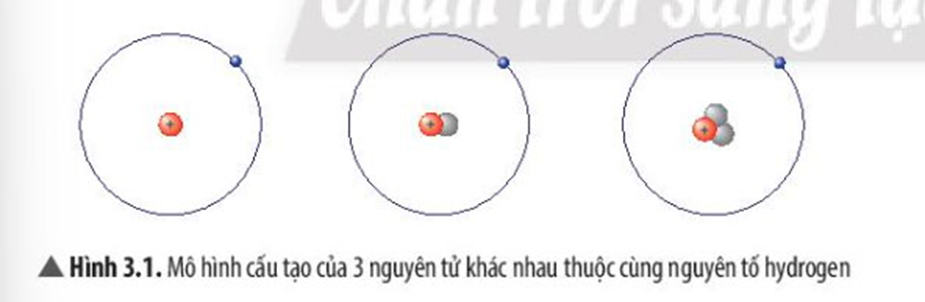 Hình 1: nguyên tử có 1 proton
Hình 2: nguyên tử có 1 proton, 1 neutron
Hình 3: nguyên tử có 1 proton, 2 neutron
Điểm giống nhau của 3 nguyên tử này là gì?
Điểm giống nhau của 3 nguyên tử này : có số proton giống nhau
Cả 3 nguyên tử này cùng thuộc một nguyên tố hóa học: đó là nguyên tố hydrogen
I. Nguyên tố hóa học
Nguyên tố hóa học là tập hợp những nguyên tử cùng loại có cùng số proton trong hạt nhân
Các nguyên tử của cùng một nguyên tố hóa học thì đều có tính chất hóa học giống nhau
Các nguyên tử trong cùng một nguyên tố hóa học có thể có số neutron khác nhau
Ví dụ: Oxygen trong tự nhiên chứa các nguyên tử  oxygen có 8 proton ở hạt nhân nhưng có số neutron khác nhau ( 8n; 9n; 10n)
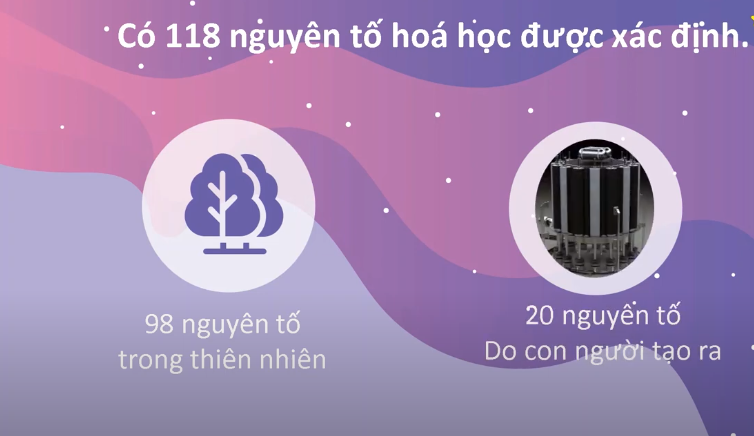 Trái đất được tạo ra từ các nguyên tố
I. Nguyên tố hóa học
Nguyên tố hóa học là: Những nguyên tử có cùng số proton
- Một mẩu vàng nguyên chất chỉ chứa các nguyên tử vàng, mỗi nguyên tử có 79 proton trong hạt nhân;
Ví dụ:
- Một mẩu chì nguyên chất chỉ chứa các nguyên tử chì, mỗi nguyên tử có 82 proton trong hạt nhân.
I. Nguyên tố hóa học
Nguyên tố hóa học là tập hợp những nguyên tử cùng loại có cùng số proton trong hạt nhân
Các nguyên tử của cùng một nguyên tố hóa học thì đều có tính chất hóa học giống nhau
Số proton trong hạt nhân chính là số hiệu nguyên tử.
Mỗi nguyên tố hóa học chỉ có duy nhất một số hiệu nguyên tử.
trò chơi : Chia 2 đội, mỗi đội 2 bạn , trong 5 phút hoàn thành nội dung yêu cầu
Nhận biết nguyên tố hóa học dựa vào số proton
12 tấm thẻ ghi thông tin (p,n) của các nguyên tố sau:
L( 7;7)
Q( 8;8)
D( 6;6)
G( 6;8)
C( 1;2)
B( 1;1)
A( 1,0)
Z( 19;21)
Y( 19;20)
T( 8;9)
H( 8;10)
X( 20;20)
Đáp án: 
Nhóm 1: A,B,C.                Nhóm 2: D.G.
Nhóm 3: Q,T,H.    Nhóm 4: Y,Z
1. trong tự nhiên, có một số loại nguyên tử mà trong hạt nhân cùng có 1 proton nhưng có thể có số neutron khác nhau: Không có neutron, 1 neutron, 2 neutron. hãy giải thích tại sao các loại nguyên tử này đều thuộc về một nguyên tố hóa học là hydrogen.
Vì chúng có số proton trong hạt nhân giống nhau là 1p
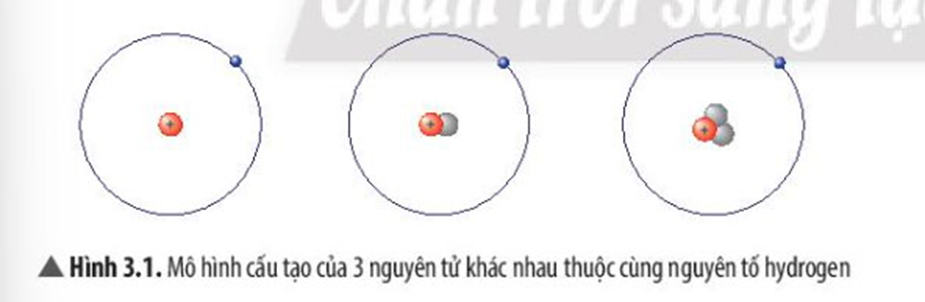 2. Cho biết số hiệu của nguyên tử đồng là 29, bạc là 47, của vàng là 79. Hãy xác định số electron, số proton trong mỗi nguyên tử đồng, bạc, vàng. Em có xác định được số neutron trong các hạt nhân nguyên tử này không?
2. Cho biết số hiệu của nguyên tử đồng là 29, bạc là 47, của vàng là 79. số electron, số proton trong mỗi nguyên tử đồng, bạc, vàng. Số neutron trong các hạt nhân nguyên tử này không xác định được.
Về nhà: 1. Em hãy tìm hiểu về nguồn gốc, tên gọi của một số nguyên tố có nhiều ứng dụng trong cuộc sống như đồng, sắt, nhôm.
2.Trong cơ thể người của chúng ta bao gồm các nguyên tố nào? Nêu tác dụng của các nguyên tố đó đối với cơ thể của chúng ta.
Trình bày các sản phẩn tìm hiểu tại nhà
Biểu điểm: Mỗi nội dung trình bày 10 điểm.
- Kể tên đúng: 3 điểm, 
- Nêu được vai trò cơ bản: 4 điểm 
- trình bày lưu loát, rõ rang 2 điểm.
- Phản biện tốt: 1 điểm.
Kim loại đồng
Kim loại nhôm
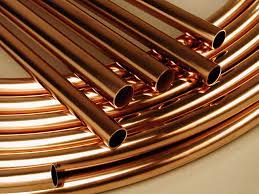 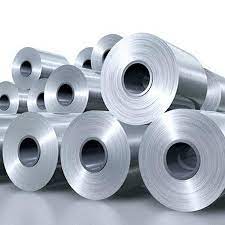 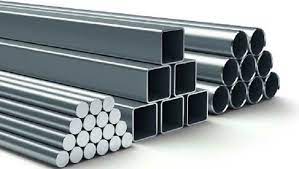 Kim loại sắt
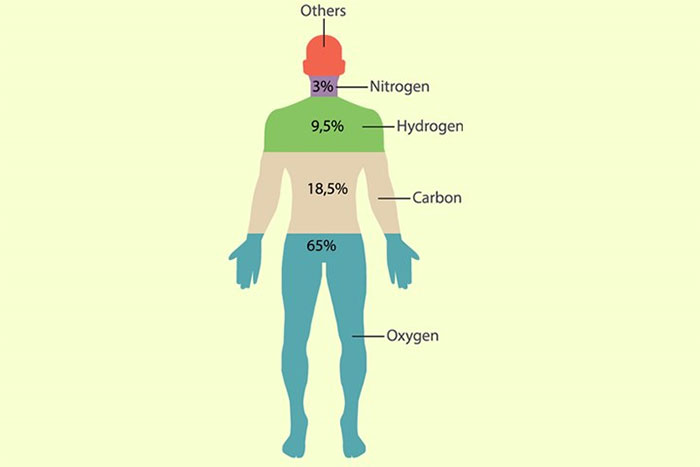 Kể tên các nguyên tố  hóa học tạo nên cơ thể người ?
Các nguyên tố hóa học  tạo nên cơ thể người
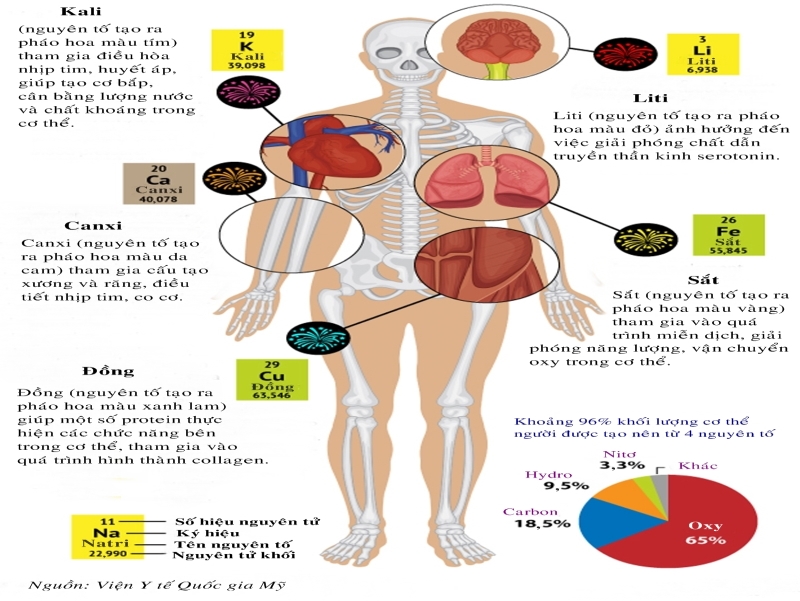 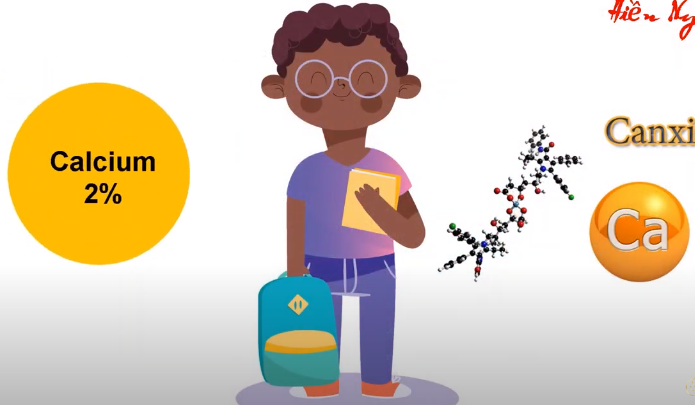 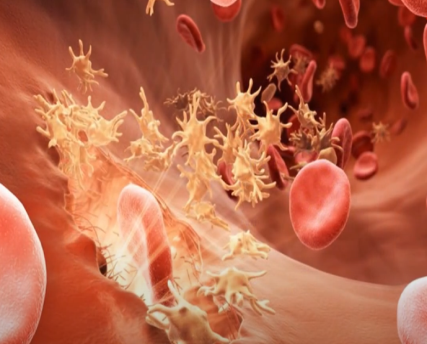 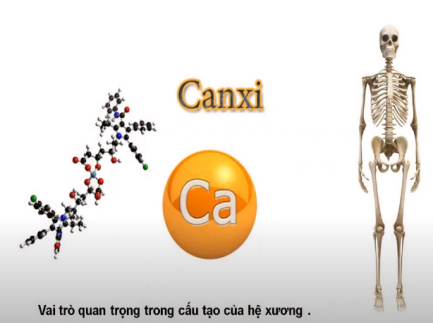 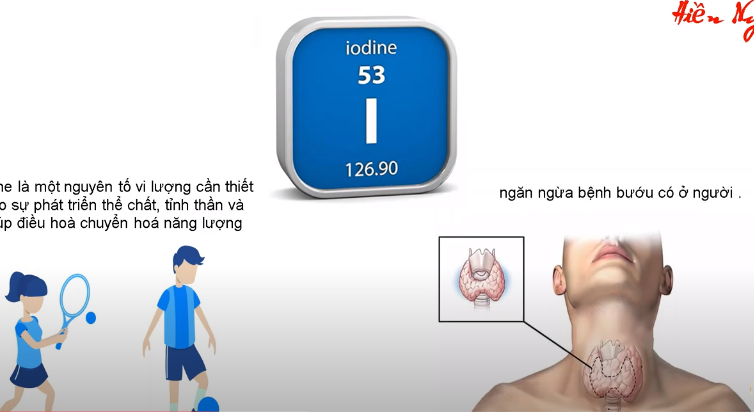 trong cơ thể người của chúng ta bao gồm các nguyên tố nào?
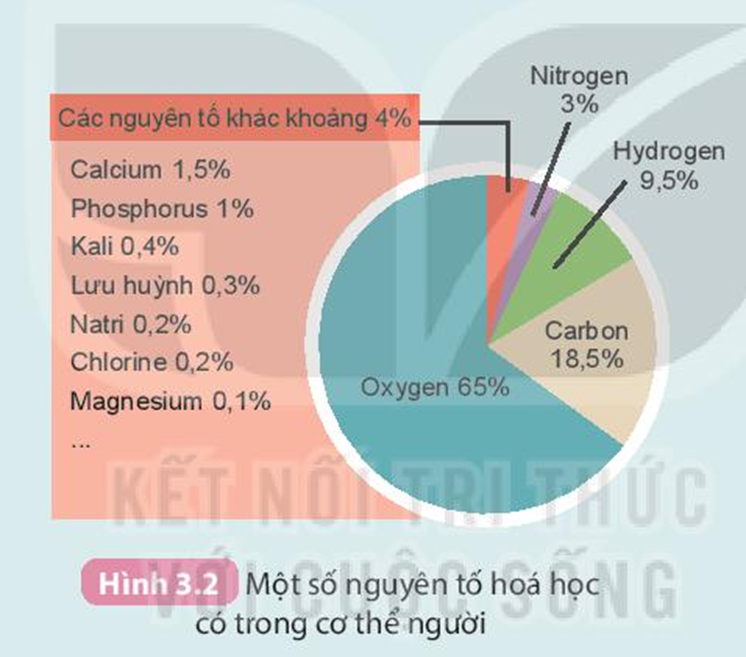 II. Tên gọi và kí hiệu của nguyên tố hóa học
1. Tên gọi của nguyên tố hóa học
Các nguyên tố hóa học được quy định dùng thống nhất trên toàn thế giới theo IUPAC ( là tổ chức liên minh quốc tế về hóa học cơ bản và hóa học ứng dụng)
Em hãy thảo luận nhóm về nguồn gốc, tên gọi của một số nguyên tố có nhiều ứng dụng trong cuộc sống như đồng, sắt, nhôm.
Xem vi deo
Về nhà: Học thuộc tên, kí hiệu và khối lượng nguyên tử của 20 nguyên tố hóa học đầu tiên
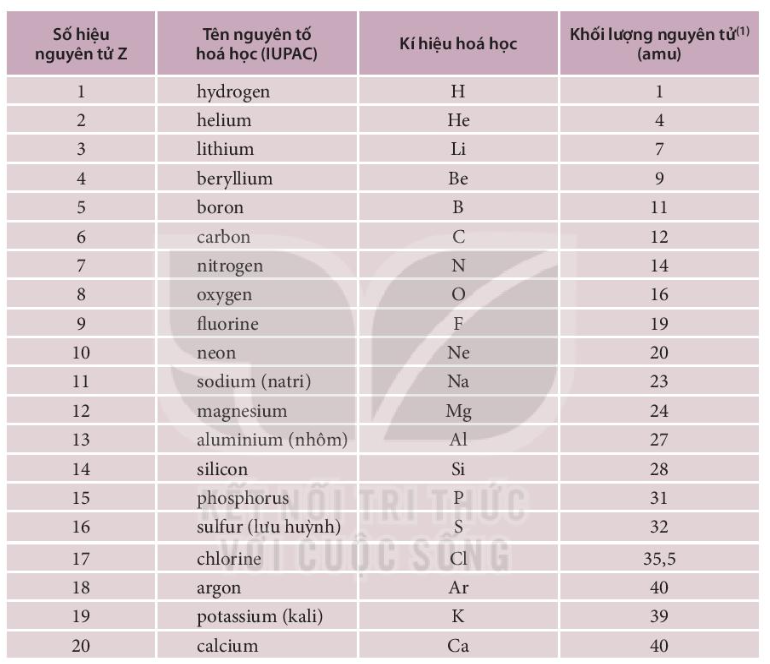 2. kí hiệu của nguyên tố hóa học
Kí hiệu hóa học gồm một hoặc hai chữ cái
Chữ cái đầu viết in hoa
Chữ cái sau viết thường ( nếu có)
Ví dụ: -  Kí hiệu hóa học của hydrogen là H;	Oxygen là O
- lithium là Li
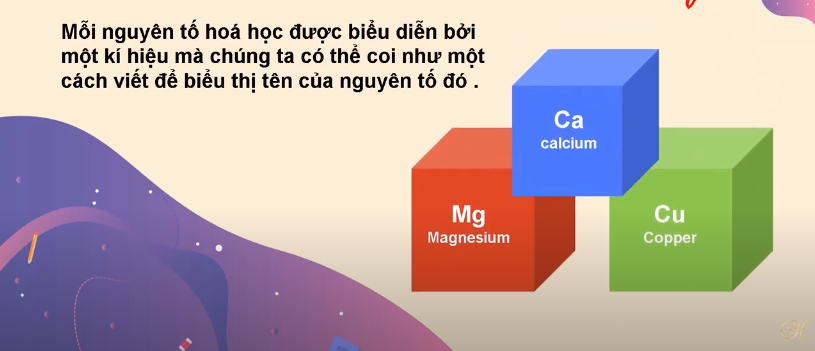 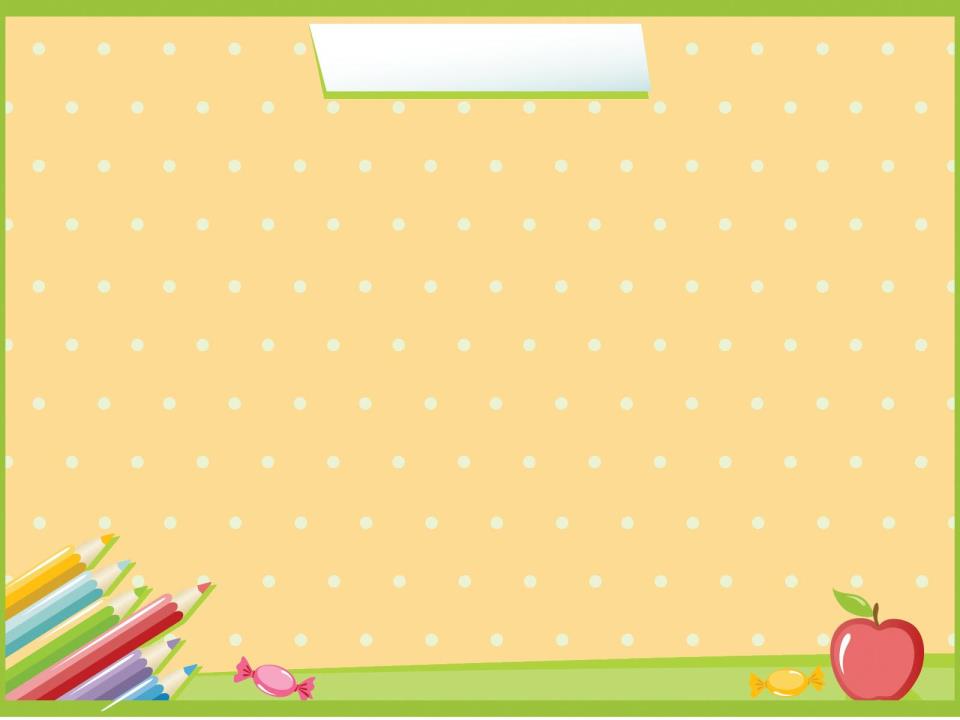 Clorine

Cl
Carbon

C
Nhận xét cách viết kí hiệu của nguyên tố hóa học?
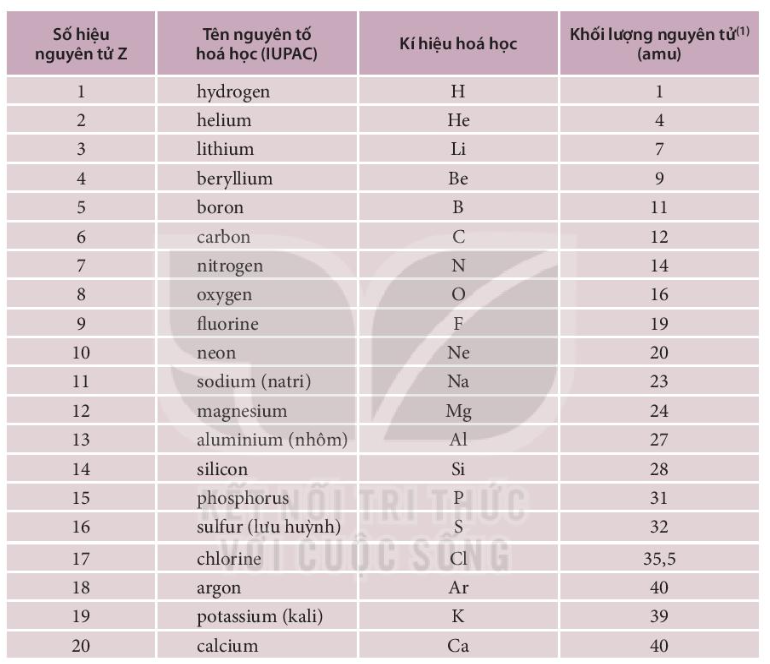 Hoạt động nhóm trong 15 phút, thực hiện các yêu cầu sau:
Đọc thông tin trong bảng 3.1 SGK/21 và trả lời câu hỏi:
1. a. hãy tìm nguyên tố có kí hiệu chỉ gồm 1 chữ cái?
b. hãy tìm nguyên tố có kí hiệu chỉ gồm 2 chữ cái?
c. hãy tìm nguyên tố không liên quan tới tên IUPAC
Biểu điểm đánh giá: 
- Nêu đúng tên nguyên tố, kí hiệu đúng vào cột :2 điểm
- Đúng thời gian không bị trừ điểm, sớm 3 phút thưởng 1 điểm. chậm 3 phút trừ 1 điểm.
- Nhóm hoạt động đoàn kết, nhân ái thưởng 1 điểm.
- Trình bày rõ ràng thưởng 1 điểm.
- Phản biện tốt, mỗi ý thưởng 1 điểm.
Trình bày sản phẩm:
Bảng 3.1 SGK/21
Về nhà tìm hiểu trên sách, báo, các kênh thông tin : cây xanh lớn lên cần những nguyên tố nào? Vai trò của các nguyên tố hóa học đó trong sự phát triển của cây.
Thuyết trình
Luyện tập:
Hoạt động cá nhân, thực hiện các yêu cầu sau:
1. hãy đọc tên một số nguyên tố có trong thành phần không khí. nêu vai trò của các nguyên tố hóa học trong môi trường sống của chúng ta.
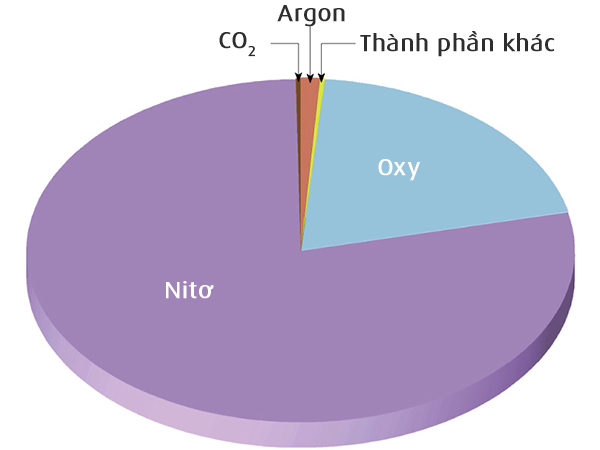 Tên một số nguyên tố có trong thành phần không khí.
Oxygen (O), nickel (Ni), cacbon (C), argon (Ar)
Hoạt động cá nhân, thực hiện các yêu cầu sau:
Oxygen (O), nickel (Ni), cacbon dioxyde (CO2), argon (Ar)...
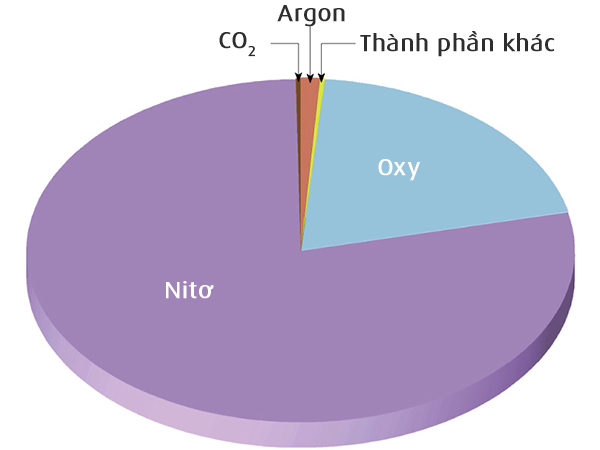 neckel: Chiếm 78 % trong không khí, là thành phần của mọi cơ thể sống, nickel tạo ra nhiều hợp chất quan trọng như các axít amin, amôniắc, axít nitric và các xyanua.
oxygen: Chiếm 21 % trong không khí, giúp cho các động thực vật khi hô hấp, giúp các chất có thể cháy tạo ra nhiệt....
cacbon dioxyde : Trong không khí, giúp cho các thực vật khi quang hợp để tạo ra tinh bột, giúp dập tắt các đám cháy ( khí trong bình cứu hỏa)...
hoạt động cặp đôi trong 5 phút thực hiện các nhiệm vụ sau:
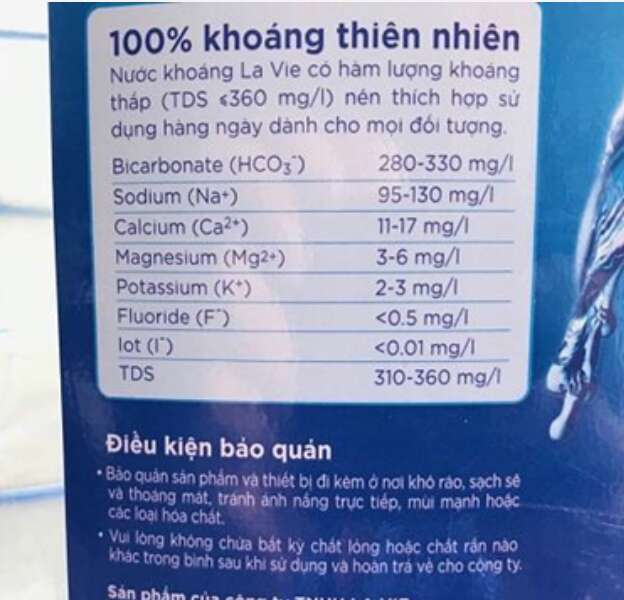 2. hãy gọi tên và vết kí hiệu hóa học  những nguyên tố hóa học trên vỏ chai nước khoáng
1. Sodium (natri- Na); calcium (Ca), magnesium (Mg); potassium (K); Fluoride (F); iodine (I)
2. Về nhà nêu một số ứng dụng của những nguyên tố hóa học đó.
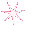 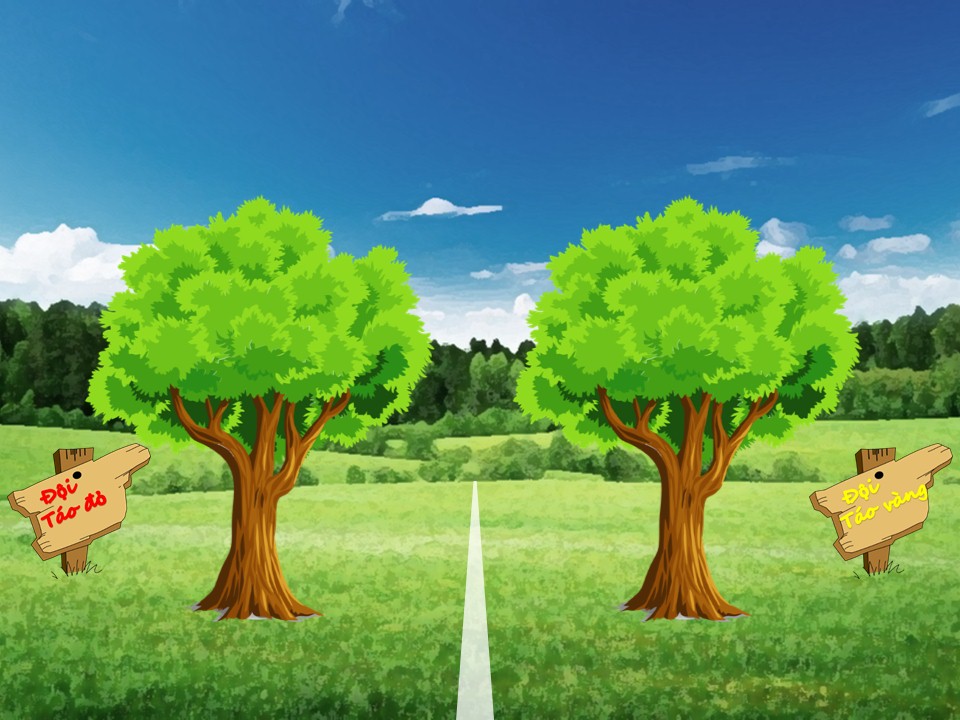 Ô SỐ BÍ ẨN
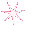 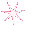 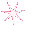 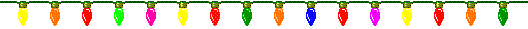 - Có 8 ô số, mỗi ô số tương ứng với một câu hỏi. Bạn nào giơ tay trước sẽ được quyền chọn ô số cho mình, sau khi chọn nếu trả lời đúng người chơi sẽ nhận được một phần qùa. 
- Trong thời gian 5 giây bạn hãy suy nghĩ và đưa ra câu trả lời. Trả lời đúng bạn sẽ nhận được một phần quà, nếu trả lời sai quyền trả lời sẽ thuộc về bạn khác.
Ô SỐ BÍ ẨN
1
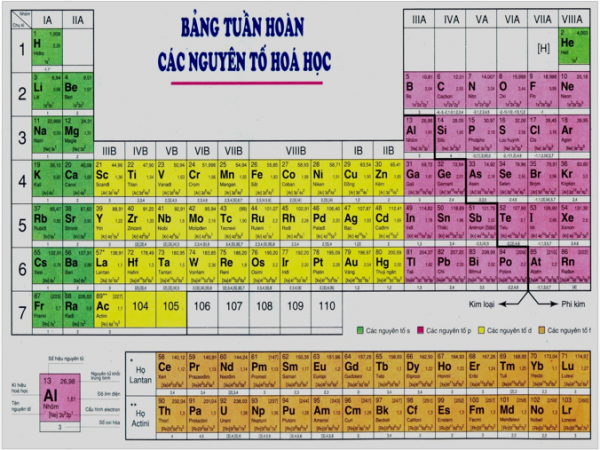 2
3
4
6
7
8
5
Bảng tuần hoàn các nguyên tố hóa học
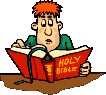 CÂU HỎI 1. 
Nguyên tố hóa học fluorine có kí hiệu là :
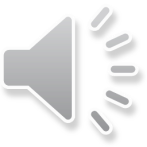 Fl
F
HẾT GIỜ
THỜI GIAN
10
9
8
7
6
5
4
3
2
1
Câu hỏi 2 . 
K là kí hiệu hóa học của nguyên tố nào sau đây ?
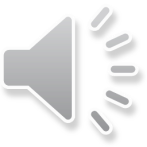 Calcium
Potassium ( Kali)
HẾT GIỜ
THỜI GIAN
10
9
8
7
6
5
4
3
2
1
CÂU HỎI 3
Nguyên tố Sodium có kí hiệu hóa học là :
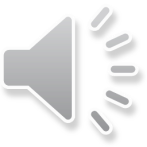 S
Na
HẾT GIỜ
THỜI GIAN
10
9
8
7
6
5
4
3
2
1
CÂU HỎI 4
Nguyên tố hóa học nào là thành phần cấu tạo Hemoglobin ?
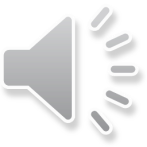 Al ( aluminium)
Fe ( iron)
HẾT GIỜ
THỜI GIAN
10
9
8
7
6
5
4
3
2
1
CÂU HỎI 5
Muối khoáng của nguyên tố hóa học nào là thành phần quan trọng của xương ?
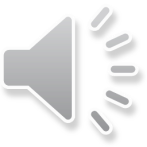 Muối Calcium( Ca)
Muối Magnesium
( Mg)
HẾT GIỜ
THỜI GIAN
10
9
8
7
6
5
4
3
2
1
CÂU HỎI 6
Nguyên tố nitrogen có kí hiệu hóa học là :
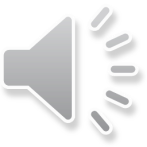 Ne
N
HẾT GIỜ
THỜI GIAN
10
9
8
7
6
5
4
3
2
1
CÂU HỎI 7
Nguyên tố hóa học nào sau đây có kí hiệu không xuất phát tên gọi theo IUPAC ?
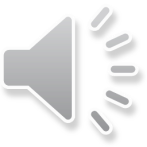 Carbon
Sodium
HẾT GIỜ
THỜI GIAN
10
9
8
7
6
5
4
3
2
1
CÂU HỎI 8
Hiện nay có tất cả bao nhiêu nguyên tố hóa học ?
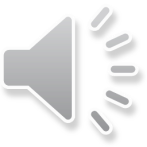 120 nguyên tố
118 nguyên tố
HẾT GIỜ
THỜI GIAN
10
9
8
7
6
5
4
3
2
1
Đồng (copper) và carbon là các
A. hợp chất.
B. hỗn hợp.
C. nguyên tử thuộc cùng nguyên tố hóa học.
D. nguyên tố hóa học.
Kí hiệu nào sau đây là kí hiệu hóa học của nguyên tố magnesium?
A. MG.
B. Mg.
C. mg.
D. mG.
Đến nay con người đã tìm ra bao nhiêu nguyên tố hóa học?
A. 118.
B. 94.
C. 20.
D. 1 000 000.
Vàng và carbon có tính chất khác nhau vì vàng là nguyên tố kim loại còn carbon là nguyên tố
A. phi kim.
B. đơn chất.
C. hợp chất.
D. khí hiếm.
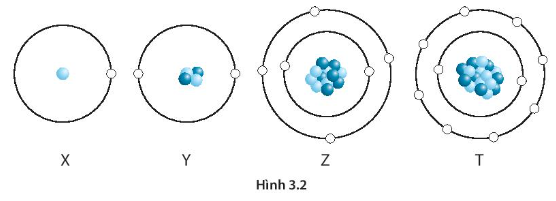 Hình 3.2 mô tả các nguyên tử X, Y, Z và T:
  
Hãy sử dụng Bảng 3.1 trang 21 SGK và cho biết các nguyên tử X, Y, Z, T thuộc các nguyên tố hóa học nào. Các nguyên tử nào có cùng số lớp electron?
Hình 3.1 mô tả một nguyên tử oxygen:
  
a) Hãy điền số thích hợp vào chỗ trống để hoàn thiện các câu sau:
Số hiệu nguyên tử (số proton) của nguyên tố oxygen là ..?..
Khối lượng nguyên tử oxygen được mô tả ở hình vẽ là ..?..
b) Một nguyên tử oxygen có 10 neutron. Khối lượng nguyên tử oxygen đó bằng bao nhiêu?
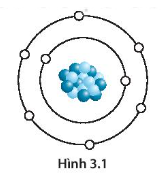 a) Số hiệu nguyên tử (số proton) của nguyên tố oxygen là 8.
Khối lượng nguyên tử của nguyên tử oxygen được mô tả ở hình vẽ là 16 amu.
b) Một nguyên tử oxygen có 10 neutron. Khối lượng nguyên tử oxygen đó bằng:
10 + 8 = 18 (amu).
Điền những thông tin còn thiếu để hoàn thiện bảng sau đây theo mẫu.
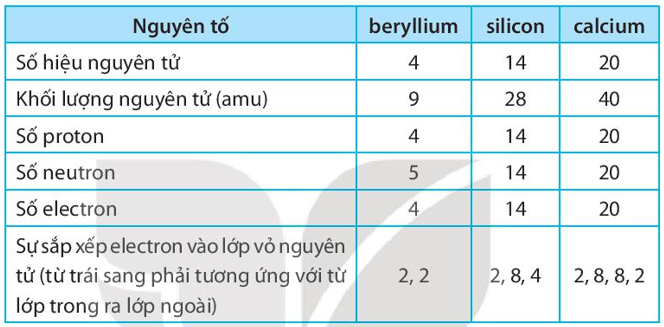 Hãy điền các kí hiệu hóa học phù hợp vào ô tương ứng với tên gọi của nguyên tố
a) Hạt nhân nguyên tử Na có 11 proton (do số proton bằng số hiệu nguyên tử);
b) Nguyên tử lưu huỳnh có 16 electron (do trong nguyên tử: số electron = số proton = số hiệu nguyên tử).
c) Hạt nhân nguyên tử Cl có 18 hạt neutron (số hạt neutron = 35 – 17 = 18 hạt).
d) Hai nguyên tử K có khối lượng nguyên tử là 39 và 40, nhưng đều có số hiệu nguyên tử là 19, đều thuộc nguyên tố K (kali hay potassium).
Cho bảng số liệu sau:
  
Từ bảng số liệu, hãy cho biết:
a) Hạt nhân nguyên tử Na có bao nhiêu hạt proton?
b) Nguyên tử S có bao nhiêu electron?
c) Hạt nhân nguyên tử Cl có bao nhiêu hạt neutron?
d) Các nguyên tử nào thuộc cùng một nguyên tố hóa học?
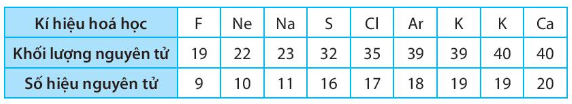 Cho các nguyên tố hóa học sau: carbon, hydrogen, oxygen, nitơ, phosphorus, chlorine, lưu huỳnh, calcium, kali, sắt, iodine và argon.
a) Kể tên 5 nguyên tố hóa học có trong không khí.
b) Kể tên 4 nguyên tố hóa học có trong nước biển.
c) Kể tên 4 nguyên tố hóa học chiếm thành phần phần trăm khối lượng lớn nhất trong cơ thể người
a) 5 nguyên tố hóa học có trong không khí: nitơ (nitrogen); oxygen, carbon, argon, hydrogen.b) 4 nguyên tố hóa học có trong nước biển: hydrogen; oxygen; natri (sodium); chlorine (ngoài ra có thể kể thêm calcium và magnesium).c) 4 nguyên tố hóa học chiếm phần trăm khối lượng lớn nhất cơ thể con người: carbon, oxygen, hydrogen, nitơ (nitrogen).
ADVERTISING
Em hãy tìm hiểu và cho biết vì sao một số nguyên tố hóa học có kí hiệu không chứa chữ cái đầu tiên trong tên gọi của chúng. Ví dụ: kí hiệu hóa học của nguyên tố sodium (natri) là Na.
Kí hiệu hóa học là một hoặc hai chữ cái trong tên gọi của nguyên tố, trong đó chữ cái đầu viết in hoa, chữ cái sau viết in thường.
Một số nguyên tố có tên gọi hiện nay theo IUPAC và tên gọi ban đầu không giống nhau, nên kí hiệu hóa học không chứa chữ cái đầu tiên theo kí hiệu IUPAC của chúng. Ví dụ:
Nguyên tố hóa học sodium, trước đây được gọi là natrum, theo tiếng Ả Rập, “natrum” nghĩa là muối tự nhiên, bởi vì nguyên tố này có trong thành phần của muối ăn, do đó nó có kí hiệu hóa học là Na.